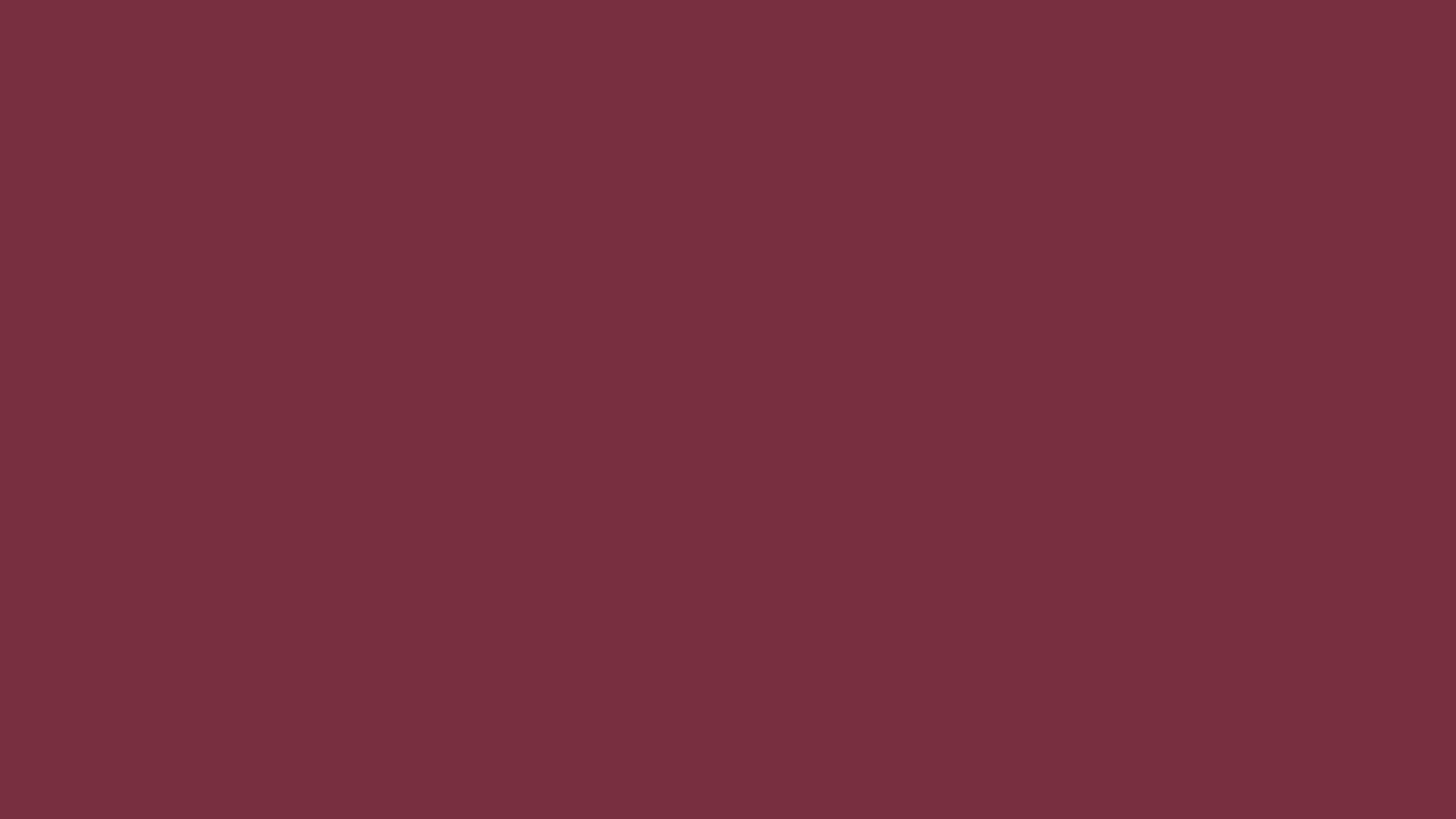 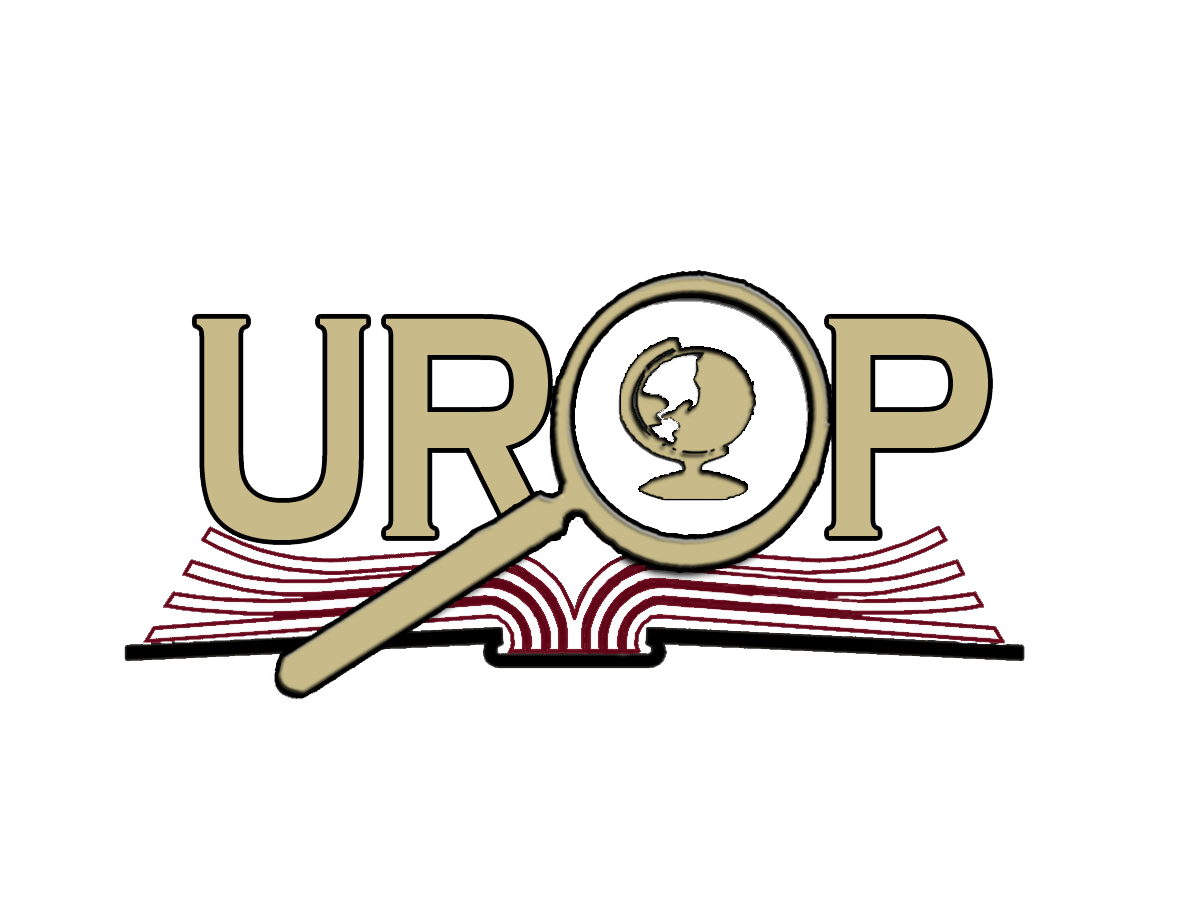 Investigating Flaws in Female Firefighter Personal Protective Clothing

Sydney Cornett
Meredith McQuerry, PhD
Florida State University, Jim Moran College of Entrepreneurship
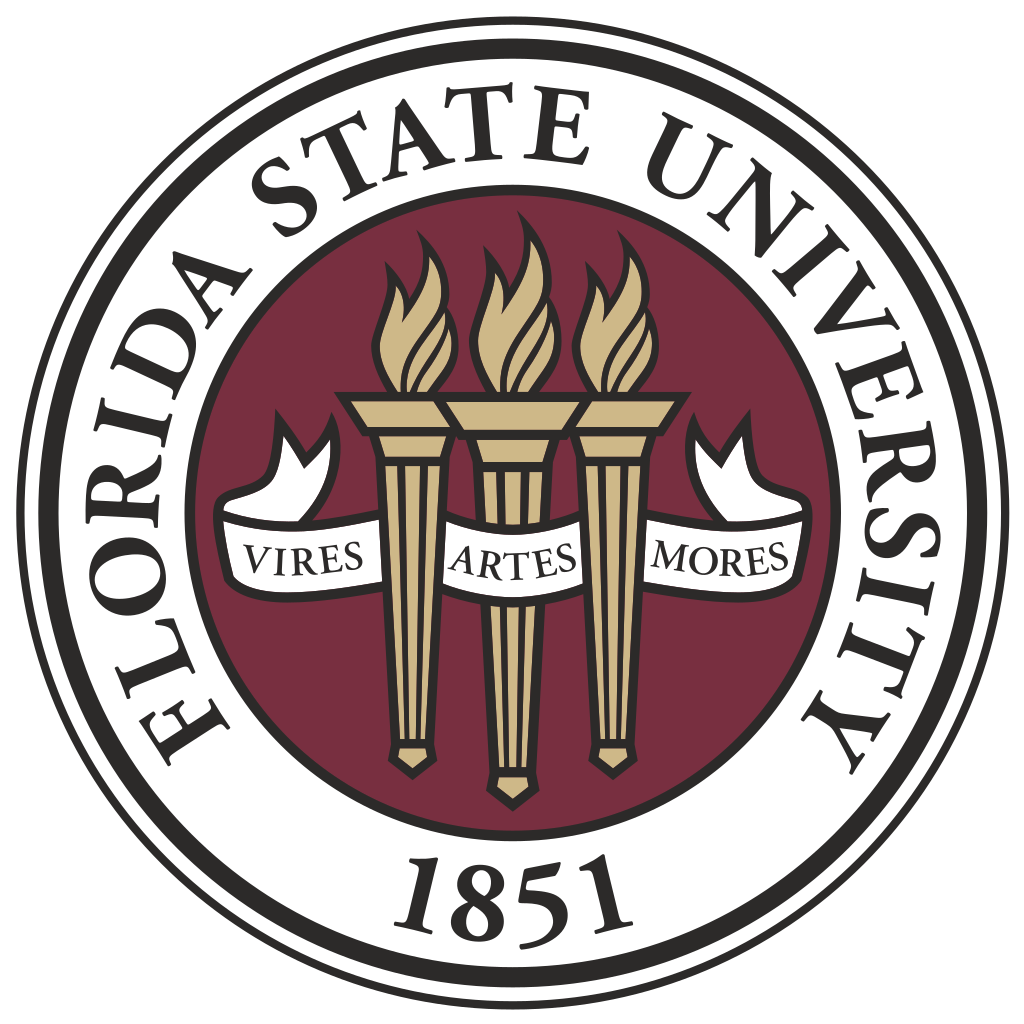 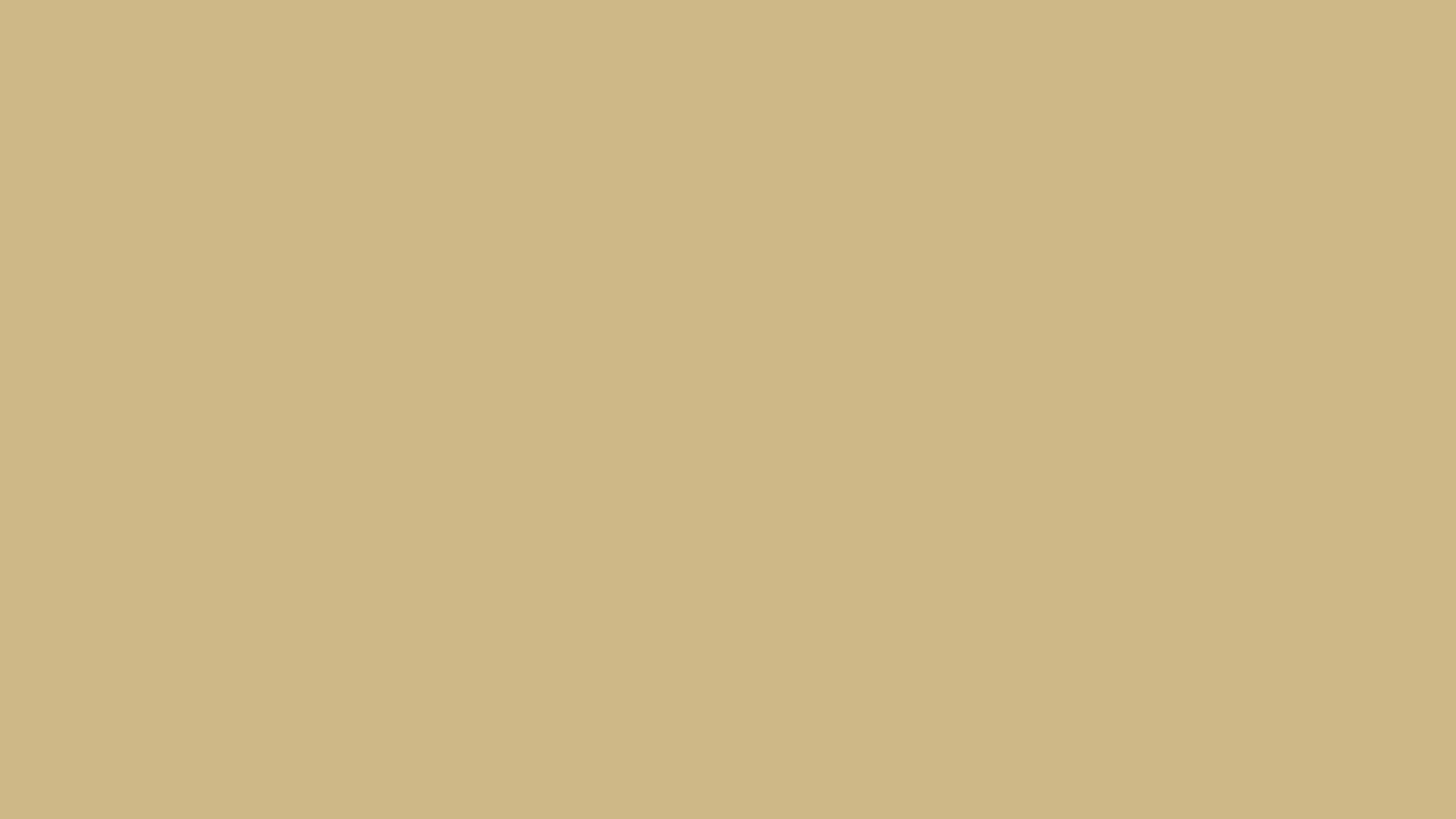 Abstract

This research is ongoing, but has begun to expose the weaknesses in the design of both structural and wildland personal protective clothing (PPC) as it pertains to female firefighters specifically. Female firefighters are at a greater risk for injury on the job because the PPC they wear was not designed for the female form, and therefore female firefighters are limited in functionality and comfort due to ill-fitting PPC. So far, this research has exposed the design flaws of female PPPC by conducting focus groups to discuss the aspects of the design of PPC that limit functionality and comfort with the goal of increasing awareness of this issue and educating manufacturers.
Introduction 
Historically, firefighting is a male-dominated profession as women only began to join the field in 1973. Over time, women have become increasingly accepted into the field of firefighting, but women still experience challenges in the most fundamental aspects of their field- their equipment. This study in particular investigates the challenges women face in the design of their personal protective clothing (PPC). Previous research indicates that there is an emergent need for PPC designed specifically for women, as sizing down in the men’s cut of their gear produces a poor fit that is not compatible with the female frame (Boorady 2013). This study is intended to investigate flaws in the design of female PPC and spread awareness of these flaws to manufacturers and the public to improve the safety of female firefighters.
Conclusion
The preliminary conclusion drawn from the qualitative data collected in this experiment shows that most current designs of personal protective clothing (PPC) manufactured for firefighters are not compatible with the frame of female first responders. Existing designs tend to cater towards the characteristics of the male frame such as broad shoulders, low waistline, and a flat chest. These characteristics of the design of firefighter PPC causes most gear, even when measured to the female and custom made, to be ill-fitting and uncomfortable, often preventing females to be able to use all the intended functions of their equipment. This not only hinders the female firefighters from being able to do their job at their best, but makes them feel even less secure in their safety because of their limitations in mobility in high pressure situations. These findings indicate the need for PPC designed specifically for women, as sizing down the men’s cut is unsatisfactory.
Results
The preliminary results for the qualitative data collected in this experiment is that there are many practical flaws in the design of firefighter personal protective clothing for women in their coats, pants, and their gear. Generally, the shoulders on the coats of female firefighters are cut too broad which restricts their mobility and affects the arm length of their coats. In addition, the chest area is generally too small, which affects upper body mobility. In the pants, generally the waist is not high enough to reach a woman's true waist, and thus leaves the pants uncomfortably around the woman's hips and affects the fit of the pants in the rear. 












In both the pants and the coats, the excessive length was cited as another factor that affected the ability of female firefighters to do their job without constant adjustments. Manufacturers reported that one of the reasons PPC lines tailored to women are rare is because there is not a big market for the manufacturers, as firefighting is a male- dominated field.
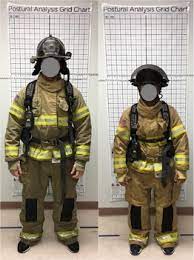 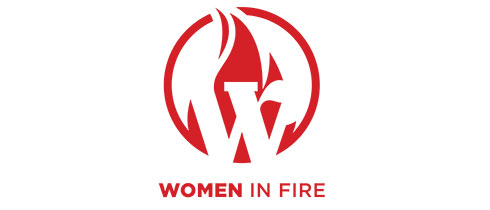 Methods
Researchers investigated the issues in the current design of female firefighter personal protective clothing by conducting in-depth surveys and hosting focus groups in which they invited female firefighters to discuss flaws in their personal protective clothing that limits their comfort and mobility when doing their job as a first responder. Researchers also hosted focus groups in which they invited representatives from manufacturers to discuss how the PPC is designed and why so few manufacturers offer a PPC line specifically for women.
Future Directions
In the future, researchers would like to expand the scope of this project to include PPE elements like gloves, helmets, and SBAs.
References
Boorady, Lynn M., et al. "Exploration of firefighter bunker gear part 2: assessing the needs of the female firefighter." Journal of Textile and Apparel, Technology and Management 8.2 (2013).